أم قيس " ربيع الاردن الساحر"
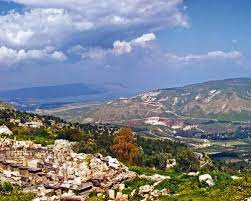 أين تقع ؟
أم قيس بلدة أردنية تقع في لواء بني كنانة التابع لمحافظة إربد شمال المملكة. تقع على بعد 28 كم شمال إربد على ارتفاع 364 م تطل على نهر اليرموك وهضبة الجولان
أصل الاسم
وقد عرفت بلدة أم قيس قديما باسم "جدارا" و"غدارا"، ووردت في بعض الشعر العربي بلفظ "جَدَر"، وكانت تلقَّب بـ"حِصْن الشمال"، و"عروس بلاد الشام"
أهمية ام قيس
واختارتها منظمة السياحة العالمية كأفضل قرية أثرية سياحية، من بين 136 قرية ضمن هذا التصنيف. يزور ام قيس العديد من السياح سنويًا ليستمتعون بجمال ربيعها ، اثارها واطلالتها الساحرة.
شاهدوا الفيديو المرفق
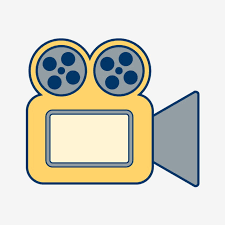